Records Retention
Do I have to keep ALL this stuff?
ROVAC CONFERENCE  UPDATED SPRING 2022
[Speaker Notes: CGS]
What we feel
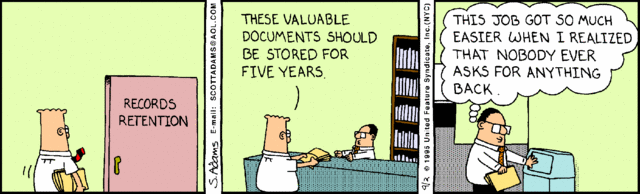 Reality
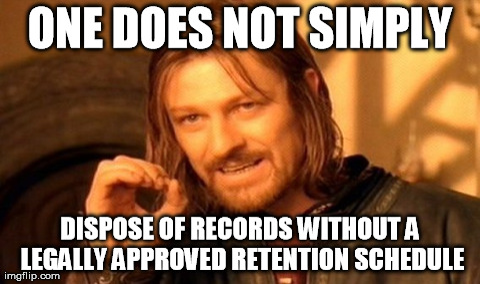 Pop Quiz
Permission to destroy records is given by:
Secretary of the State
FOI (Freedom of Information)
CT State Library
Where to start?
Connecticut State library
Municipal Records Retention Schedule
Electors and Election Records
https://ctstatelibrary.org/wp-content/uploads/2015/05/M6.pdf
[Speaker Notes: Where did you go when you needed information before the internet? The Library?  Now you go to the Library on the internet!]
What records do we retain?
Official record copy only
Incudes: Paper, electronic
Pertains to retention NOT disclosure of records.
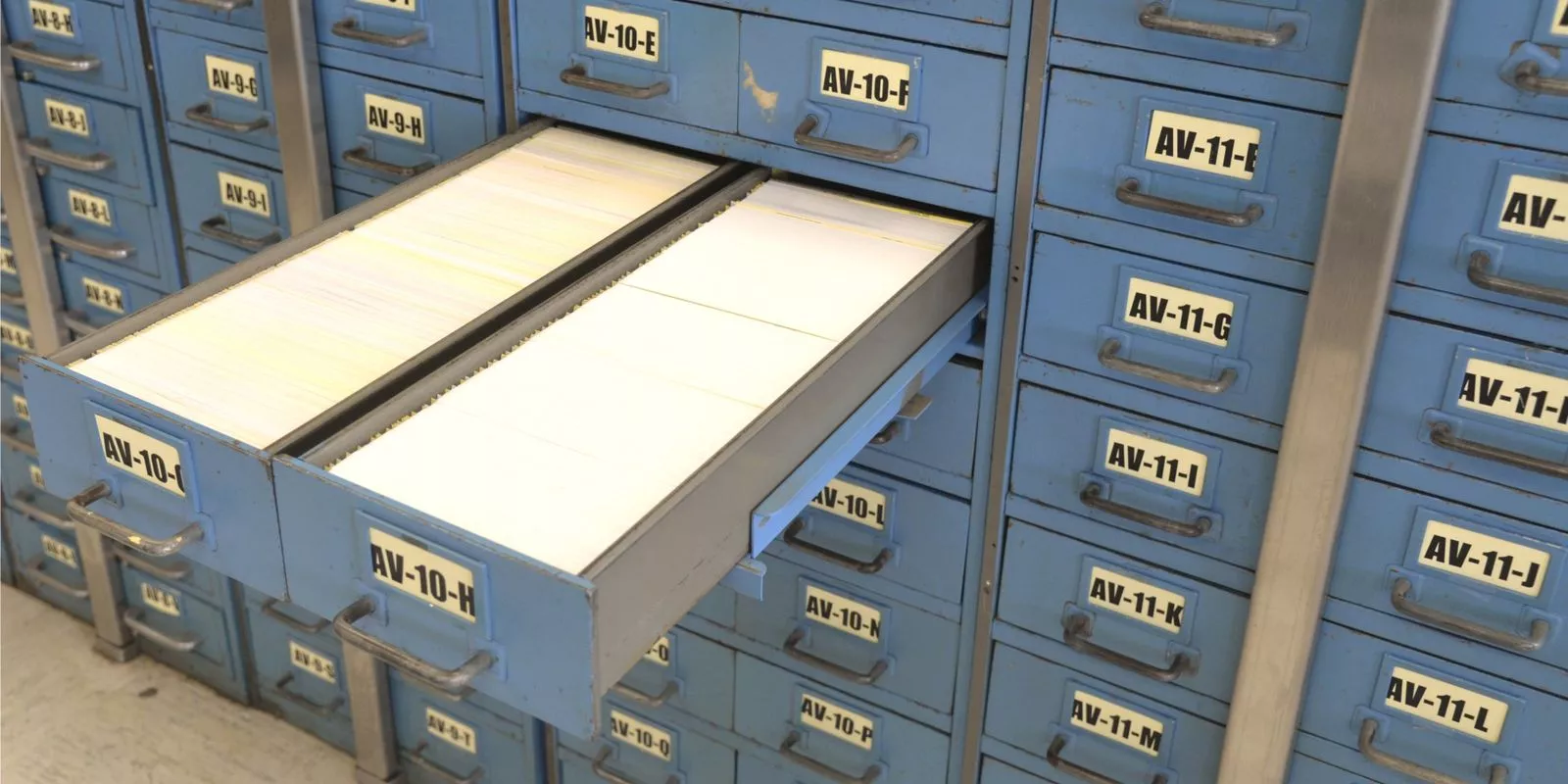 OBSOLETE RECORDS
Records designated as “OBSOLETE” or “SERIES CLOSED” 
no longer created or received in the normal course of business. 
BUT…Records custodians should request approval for the appropriate disposition of any records so designated as soon as the retention period has passed.
Required paperwork  https://ctstatelibrary.org/publicrecords/municipal
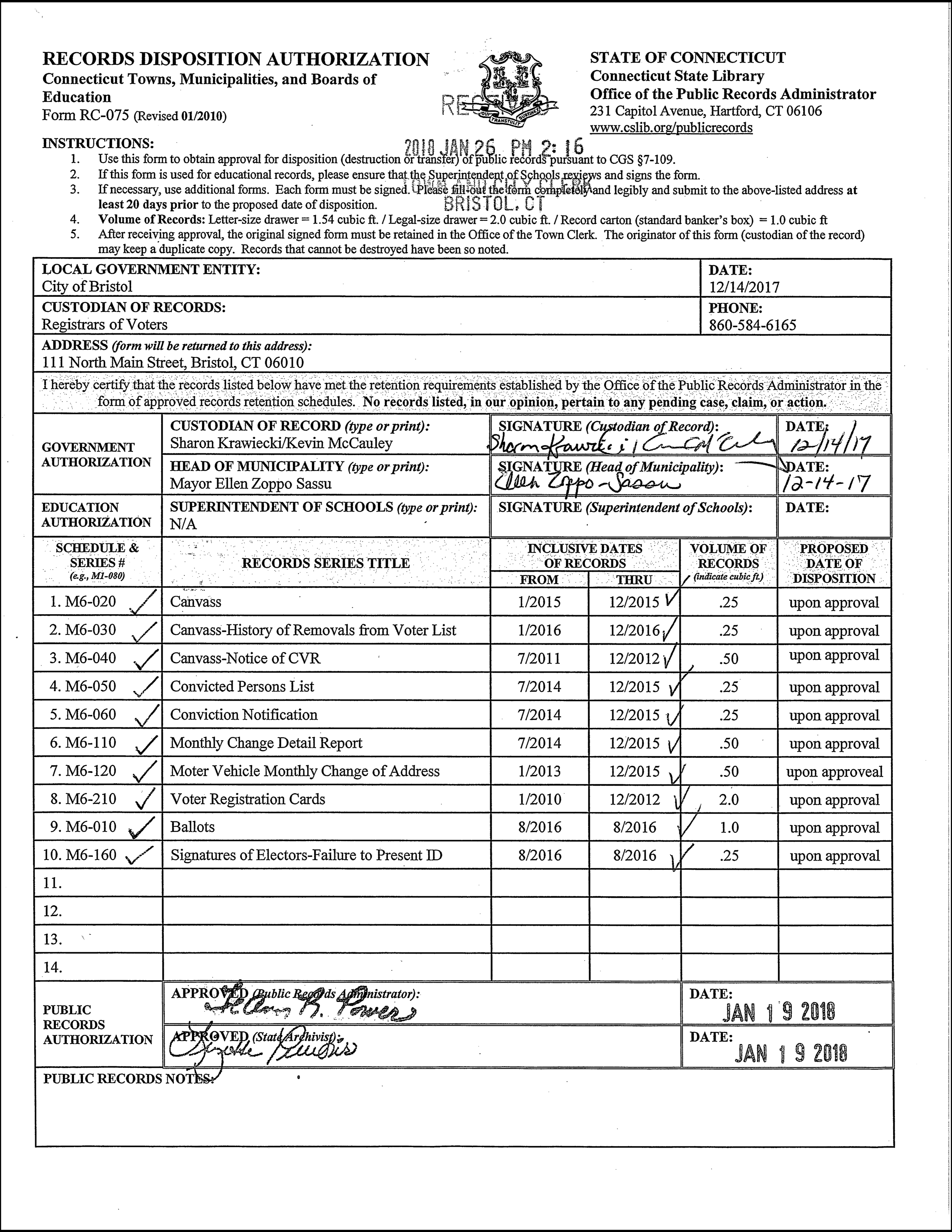 https://ctstatelibrary.org/wp-content/uploads/2021/12/Form-RC-075_MunicipalRecordsDisposal.pdf
https://ctstatelibrary.org/wp-content/uploads/2015/05/RecordsMeasurementGuide.pdf
Ballots Pop Quiz
Unvoted ballots may be destroyed: 

(14) days after an uncontested election.	
After 22 months
After 60 days	
LEAD Communication May 18, 2017
http://portal.ct.gov/SOTS/Election-Services/LEAD-Communications/2017-LEAD-COMMUNICATIONS
Ballots (M6- 010)
Includes:
machine test ballots
spoiled/abandoned ballots 
executed optical machine ballots
[Speaker Notes: We save with retained with election materials—either with ROV or TC]
Ballots (M6-010)
180 days after a state or local Election, if not contested [CGS §9-302] 
22 months after a federal Election [42 USC 1974]
60 days; per SOTS 5/16/17,see LEAD Communications 
RC-075 not required
[Speaker Notes: After 10 calendar days and SOTS has chosen audited towns, you may open the ballot transfer case. Package and label boxes for disposition]
Canvass
Pop Quiz --Canvass
Canvass records retention is obsolete. 
	TRUE 		
	FALSE
Canvass (M6-020)
Retention:
Current year plus 1
RC-075 required
Includes:
National Change of Address notification
 Department of Motor Vehicles (DMV) Tumbleweed system notifications 
other related records, such as those documenting mail, telephone, and door‐to‐door inquiries.
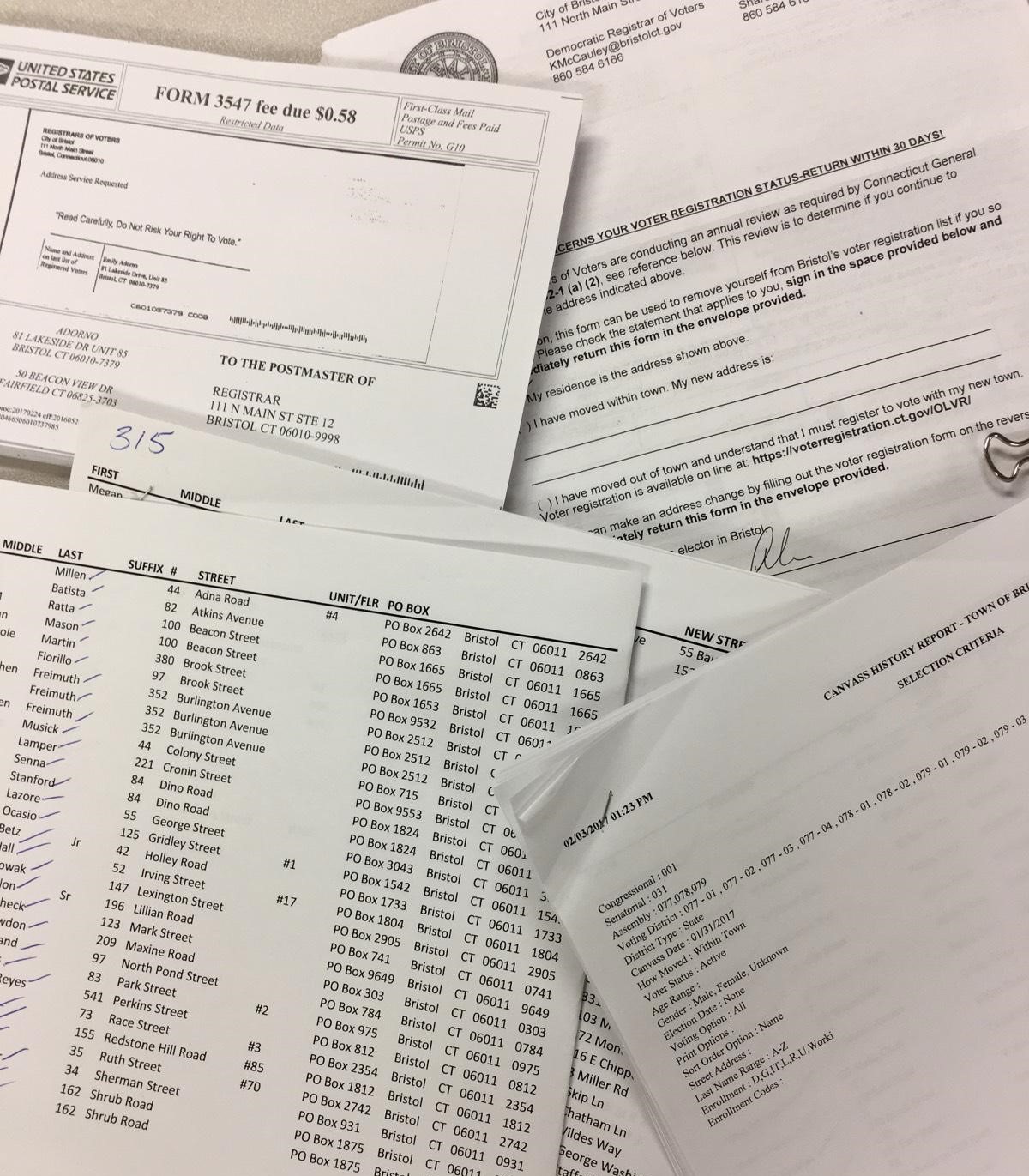 Canvass –
History ofRemovals from Voter List (M6-030)
Consists of the list of removals from voter list. Also known as “Offs.”
Current year plus 1 year

Destroy after receipt of    signed Form RC‐075
Notice of Confirmation of Residence (M6-040)

Moving voter to inactive status.
Until elector omitted from registry list for 5 years 
[CGS §9‐35 and §9‐58]
Destroy after receipt of signed Form RC‐075
Convicted Persons, list of (M6-060)
Retention:
2 years after notification of removal
Destroy after receipt of signed Form RC‐075
Emergency Contingency plan (M6-070)
Public Act 11‐46
Plan developed for elections, primaries and referenda. 
Until superseded [Public Act 11‐46 §2(a)] 
Form RC‐075 needed
Emergency Plan, cont.
Including but not limited to: 
solutions for ballot shortages, and strategies to implement in the event of a shortage
absence of poll workers, loss of power
fire or the sounding of an alarm within a polling place
voting machine malfunctions
 a weather or other natural disaster
the need to remove a poll worker or moderator and to replace such worker or moderator
disorder in and around the polling place.
Lists (M6-070- M6-170)
Pop Quiz: Lists
A Registry list and Enrollment list are the same. 
	True 		
	False
Enrollment Lists
Corrected and Supplemental M6-080
List of voters’ party affiliations as of 45 days before a primary election. 
Until new list printed [CGS §9‐55(e)] 
Destroy after receipt of signed Form RC‐075
Notice of Intent to Erase Party Affiliation M6-090
List of individuals who are removed from party membership. 
Until elector omitted from registry list for 5 years 
Destroy after receipt of signed Form RC‐075 
CGS §9‐60, §9‐62, and §9‐63.
Registry Lists
Final and Supplementary – Registrar’s Copy (M6-140)
List of registered voters. 
2 years [CGS §9‐39] 
Destroy after receipt of signed Form RC‐075 
See M6‐490 for Town Clerk’s requirements.
Preliminary List (M6-150)
Obsolete
[Speaker Notes: Talk briefly about party rule petions and list of poll]
Pop Quiz
We must  keep our jury lists for five (5) years.
	True 		
	False
M6-100 is obsolete
Pop Quiz
Monthly change reports must be kept:
2 years
never
5 years
Monthly Reports
Monthly Change Detail (M6-110)
Obsolete
You can still use but no requirement for disposition.
Motor Vehicle Monthly Change of Address List (M6-120)
List of individuals who checked off the voter registration section on driver’s license or motor vehicle registration. 
2 years [42 USC 20 §1973gg‐ 6(i) (National Voter Registration Act of 1993)] 
Destroy after receipt of signed Form RC‐075 
CGS §9‐35(c).
[Speaker Notes: DMV: daily but if you have old reports your must use RC -075]
Other lists
(M6‐470) Petition for Call to Amend Town Party Rules Petition for caucus or convention to amend existing party rules. 
3 years 
signed Form RC‐075 needed
M6‐130 Polling Place Officials, List of List of workers,
 certified and signed by the registrar, for both general and primary elections
Includes oaths. 14 days after election
If not contested Destroy after receipt of signed Form RC‐075 CGS §9‐258 and §9‐436. 
If attached to moderator’s return, retain for same period as the return.
Misc. Paperwork
Signatures of Electors – Failure to Present ID (M6-160)
Sign‐in sheet for electors who did not present identification at polls. 
180 days - state or local
22 months- federal
RC-075
Unofficial Checkers – Request for Appointment 
Requests from persons seeking appointment as unofficial checkers for elections, referendum, and primary candidate checkers. 
14 days after election, if not contested 
Destroy after receipt of signed Form RC‐075 
CGS §9‐235 and §9‐436a.
Voter Registration Records
5 YEARS FROM WHEN?
“UNTIL VOTER HAS BEEN OMITTED FROM REGISTRY FOR FIVE (5) YEARS.”
4 YEARS INACTIVE AND 1 YEAR OFF 
OR OFF 5 YEARS
CGS 9-35e  and CGS 9-58
[Speaker Notes: CGS 35e: “name is placed on inactive registry list for 4 years. At the expiration of the 4 years on inactive voter shall be removed from registry list.”
CGS 9-58 except that any such application of an elector whose name has been removed from the registry list for a period of at least five years may be placed on microfilm, destroyed or otherwise disposed of, in the manner provided in section 7-109, by such registrars.]
Relevant statutes
CGS 35e: “name is PLACED on inactive registry list for 4 years. At the expiration of the 4 years on inactive voter shall be REMOVED from registry list.”
CGS 9-58 “except that any such application of an elector whose name has been REMOVED from the registry list for a period of at least five years may be placed on microfilm, destroyed or otherwise disposed of, in the manner provided in section 7-109, by such registrars.”
[Speaker Notes: 7-109 deals with destruction of records/public record laws]
Voter Registration--M6-180  & M6-190
Cancellation of	M6-180
From  former town to new town
Most done on CVRS (99%)
Keep until elector omitted from registry for five (5) years.
CGS 9-21
Continuance of	M6-190
Response of voter to any inquiry regarding voter’s residence.
Canvass, ERIC, Monthly letters
Until elector omitted from the list 5 years
[Speaker Notes: CGS 9-21  Within 48 hours f receiving a voter registration admitting official must transmit notice to previous town or state.  SOTS will notify us.]
Voter Registration – Removal for non-Residence (M6-200)
When Registrars are NOT in agreement
All evidence kept permanently
CGS 9-43
Registration Cards
Voter Registration Card (M6-210)
Application for admittance
Change of party
Change of name 
Change of address
DMV  or other agency registrations
Keep until elector omitted from registry list for five (5) years
Pop Quiz
We must retain rejected cards until elector reapplies or for five (5) years.			
	True		
	False
Voter Registration Card (M6-210)
Rejected Applications 
No Signature, date, birthdate
citizen unchecked
Ineligibility (not old enough)
RETURN CARD**
Exact Duplicates
EXACT
DMV and agencies
Disposal is at registrars’ discretion once verified.
Incomplete Cards
FOI Questions: 
Despite retention schedule it is suggested the we keep the card.
Contact voter; ask him/her to fill out new card per Ted.
Card: application for retention on voter list (M6-220)
Permanent; kept in Municipality
Consists of an application by an elector challenged as non‐resident or a transfer of registration / enrollment within town. CGS 9-43
Federal Card (M6-230)
Includes FPCA/members of armed forces
Same five (5) years
Voter Registration Information Requests (M6-080)
Name and address of person requesting information
Or to whom notice of registration status was sent
2 years ( NVRA 1993)
Destroy after receipt of signed RC-075
Emails:
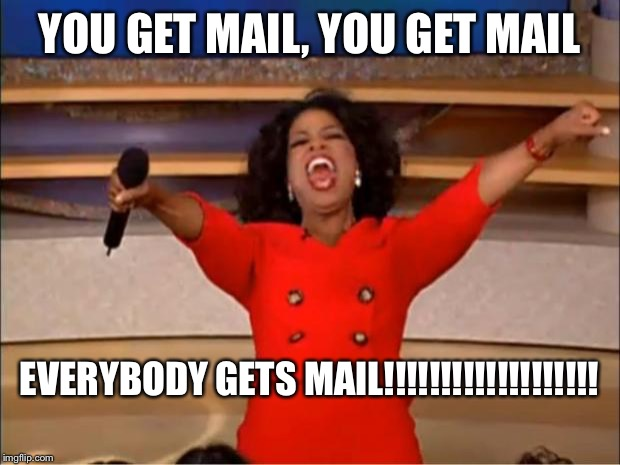 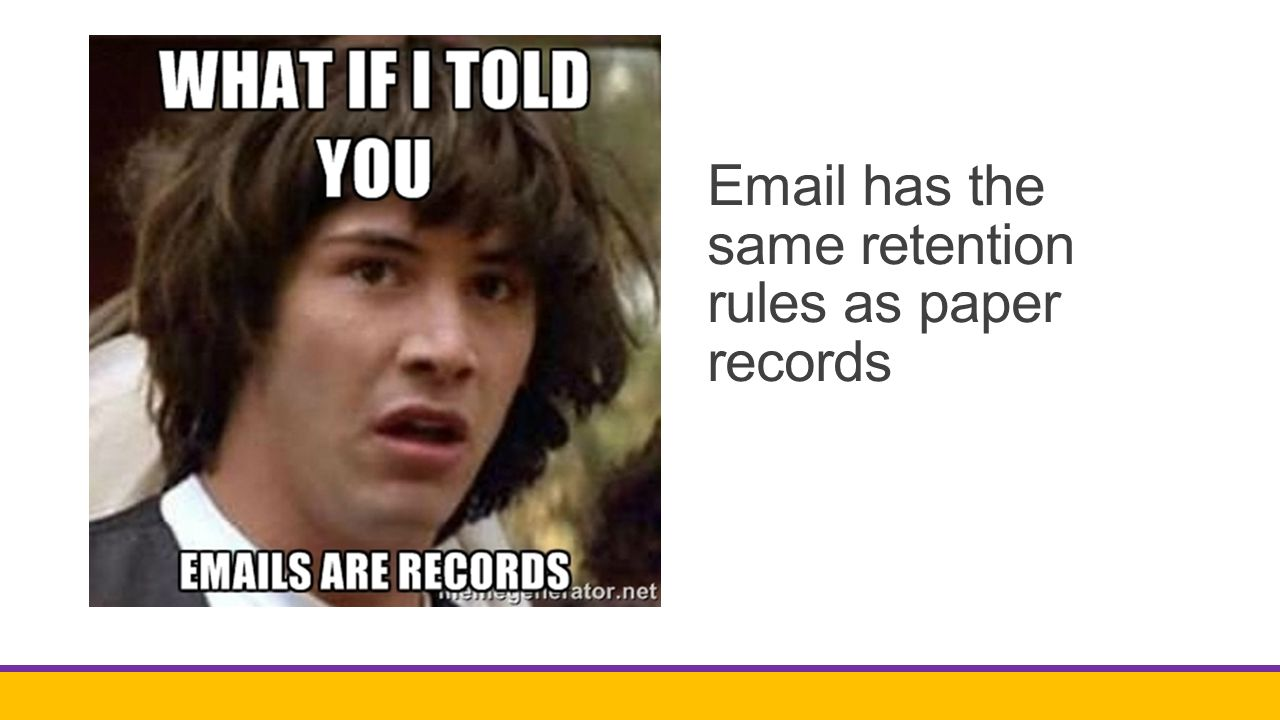 Schedule M1 - General Administration Records
Correspondence (in electronic or paper format)
M1-080
Routine, including FOI requests 
2 years 
Destroy

M1-085
Policy 	
permanent 
maintain in municipality
Schedule M1 - General Administration Records
M1-125,130,135 Electronic mail messages
M1-125
Transitory messages-(i.e. non-record material such as junk mail, publications, notices, reviews, announcements, employee activities, routine business activities, casual and routine communications similar to telephone conversations
No requirement
Destroy at will
M1-130
less than permanent (i.e. documenting state policy or policy process, protection of vital public information) 
Erase after retention period required for destroy equivalent hard copy
destroy
Permanent or Permanent/Archival 
Delete when transferred to paper or microfilm 
maintain in municipality
Email Resouces
https://ctstatelibrary.org/wp-content/uploads/2015/05/GL2009-2-EmailManagement.pdf
https://ctstatelibrary.org/wp-content/uploads/2015/05/Email-Management-Municipal.pdf
Resources, cont.
https://ctstatelibrary.org/wp-content/uploads/2015/05/EmailGuidelines.pdf
Resources, cont.
CCM Records Retention Seminar
Date: Wednesday, May 11, 2022
Time:10:00 AM - 11:30 AM EDT
Registration Deadline: Wednesday, May 11, 2022
https://www.ccm-ct.org/Education-and-Events/Event-Info/sessionaltcd/20220511_RECRET